Муниципальное бюджетное дошкольное 
образовательное учреждение 
Чановский детский сад №4
Квест-игра 
«Времена года»
в подготовительной группе
Подготовила:  Нечаева О. Е.
                             Лапина Е.Н
2021 г
Почтальон приносит письмо от Старика-Годовика
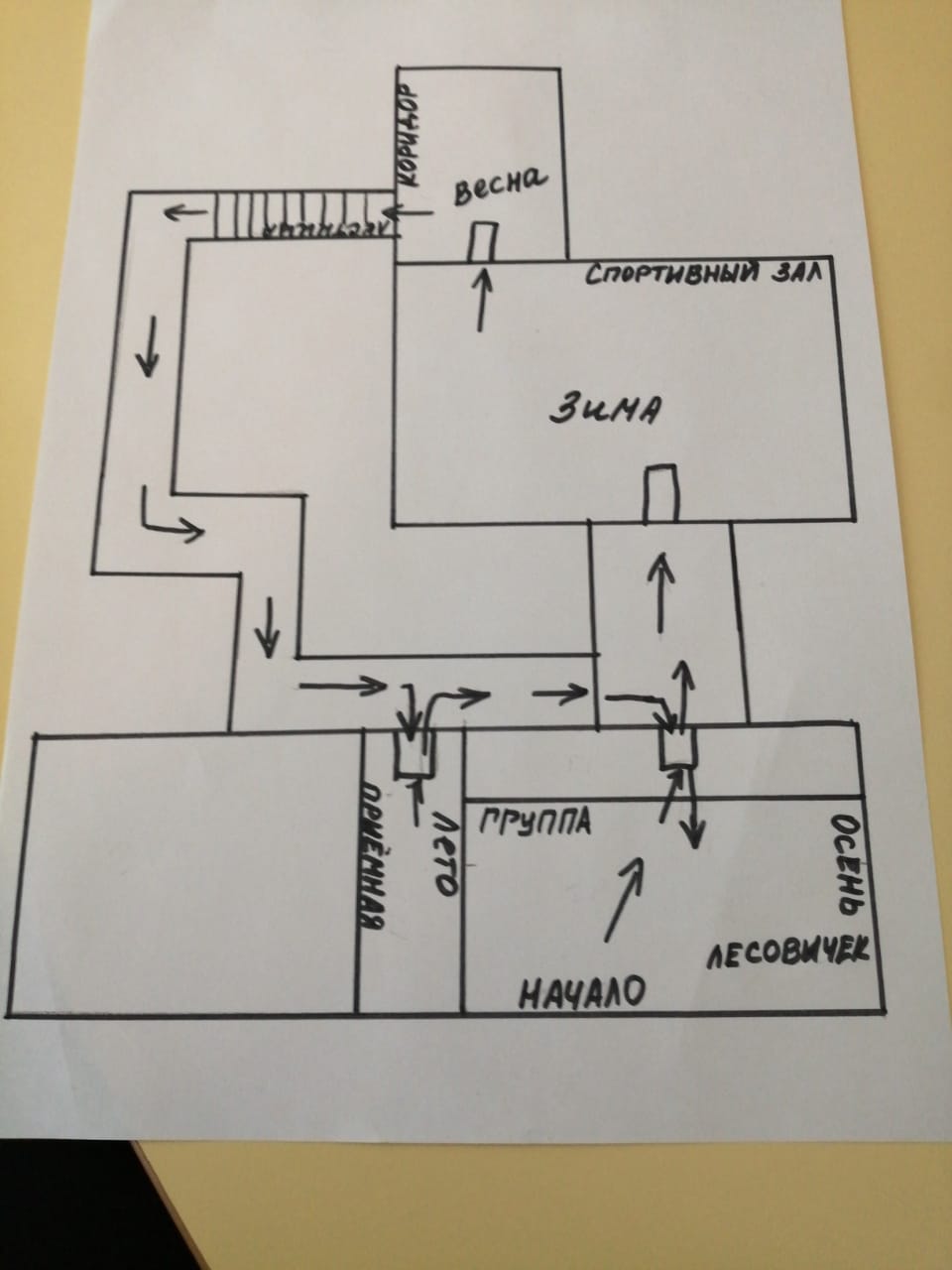 Станция «Зима»
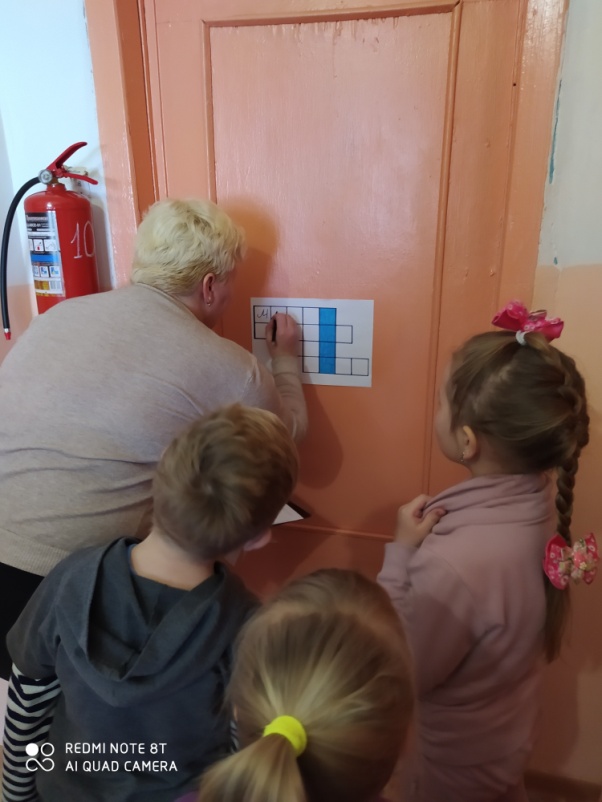 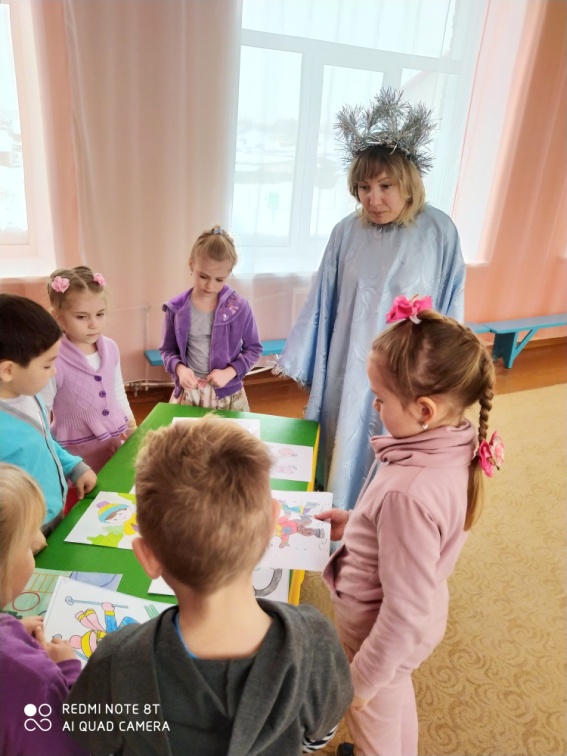 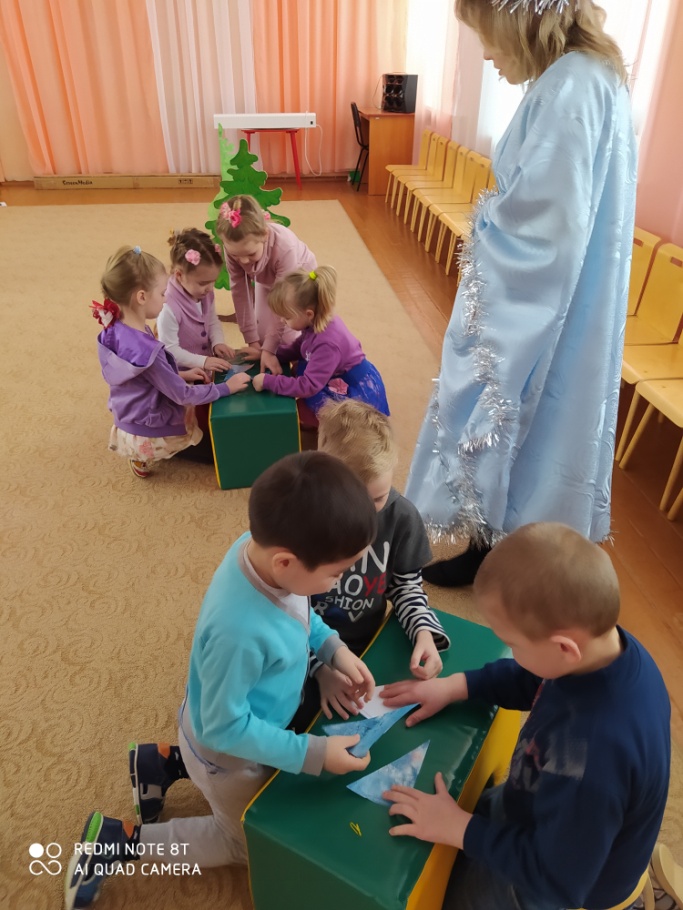 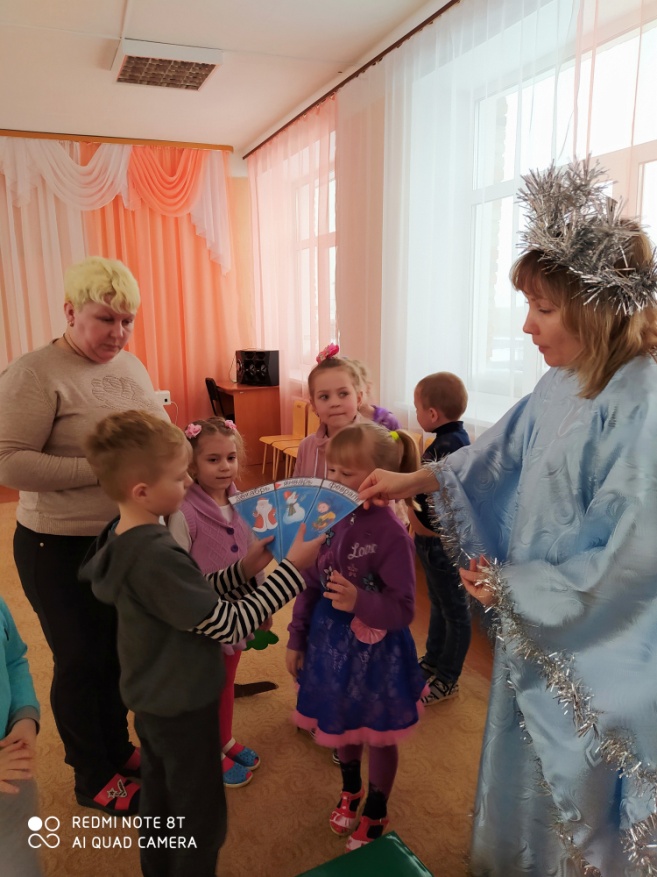 Станция «Весна»
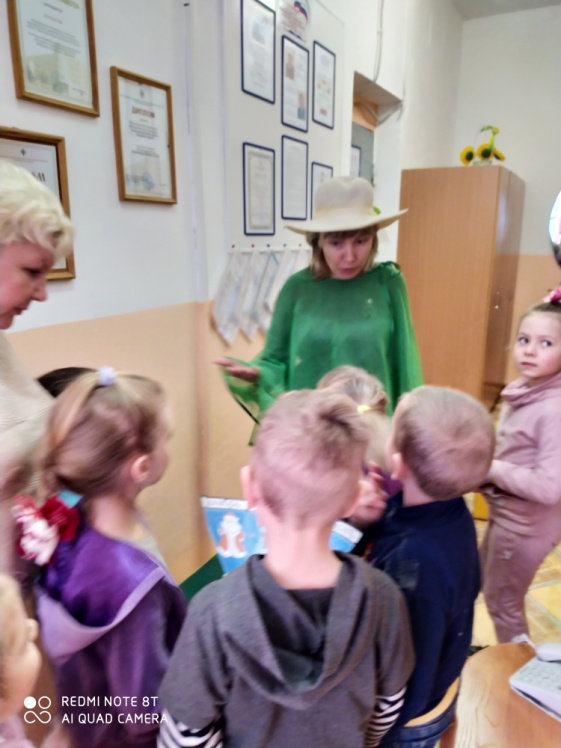 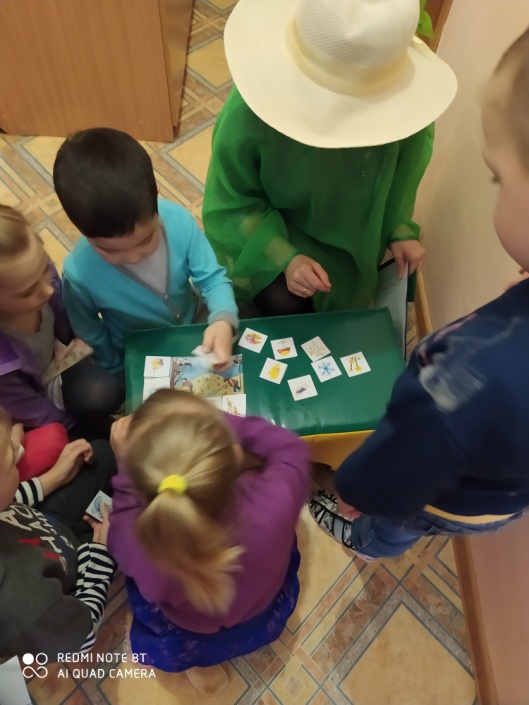 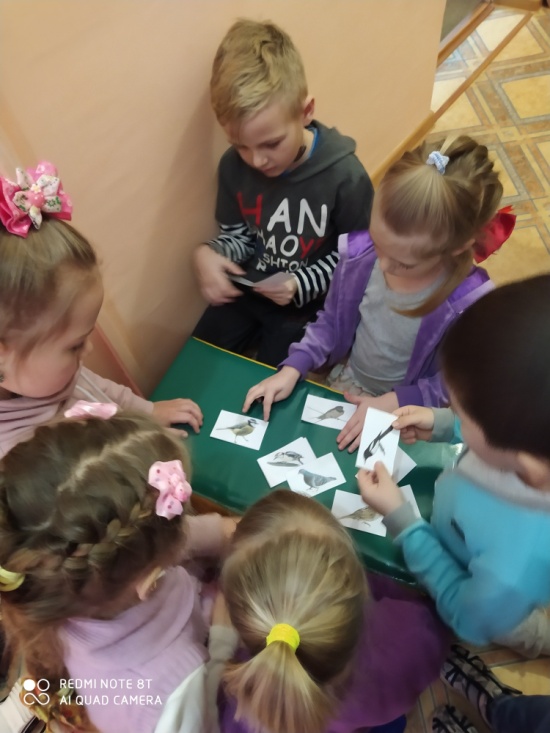 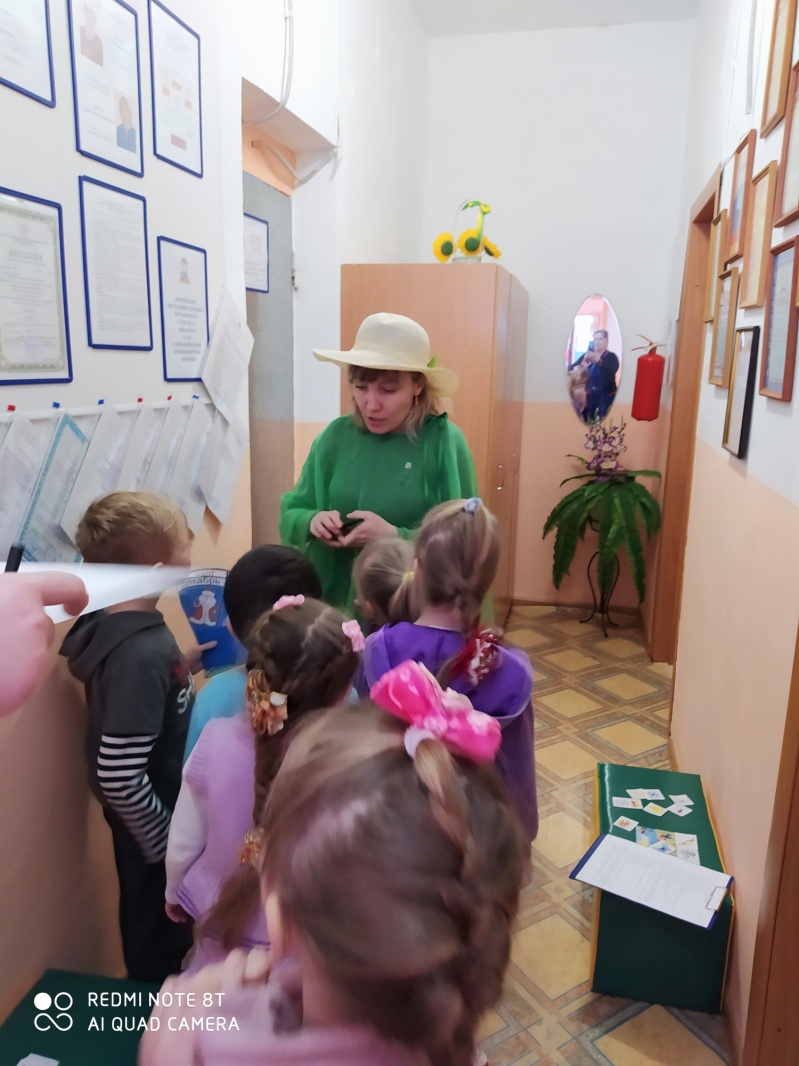 Станция «Лето»
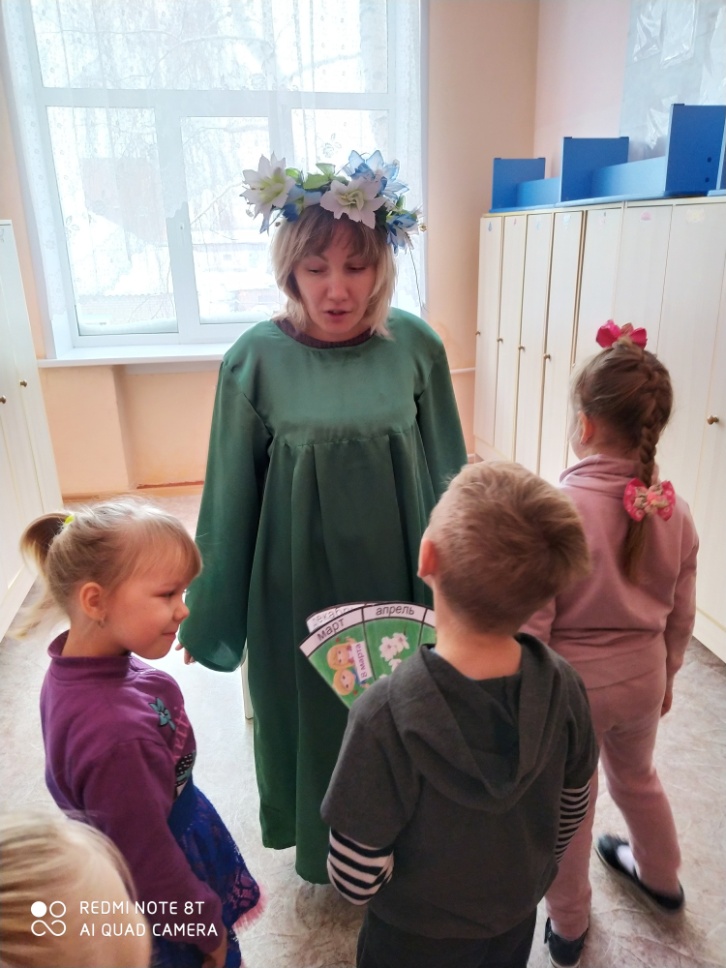 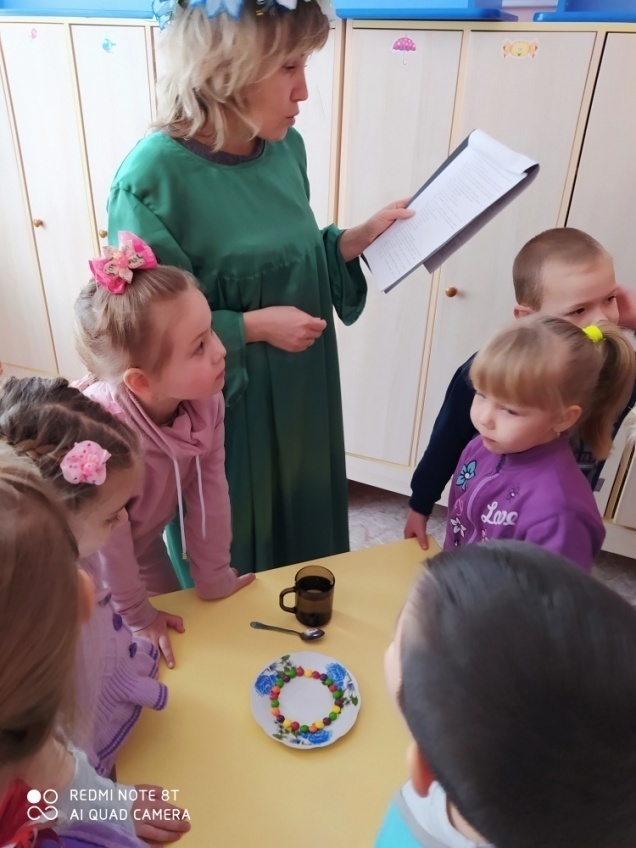 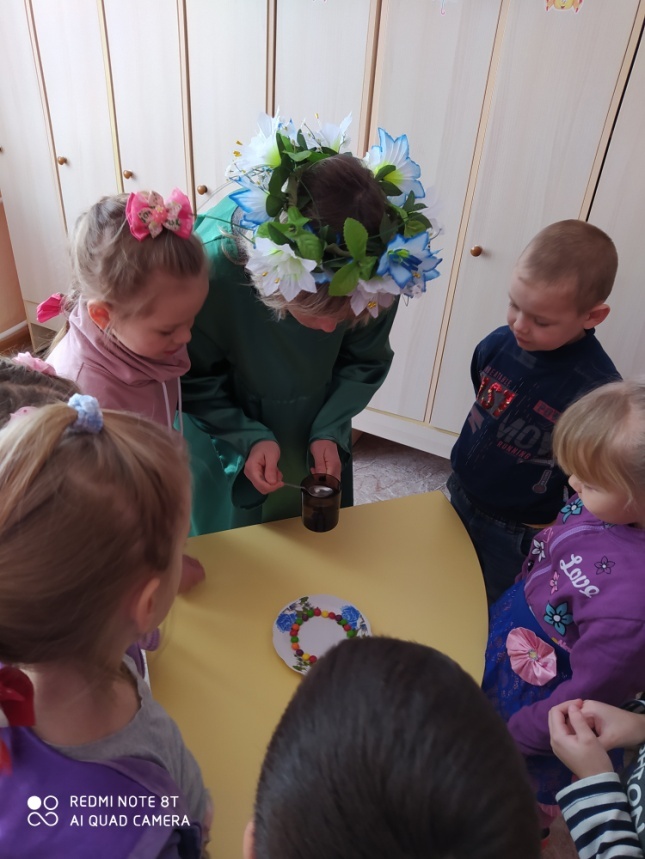 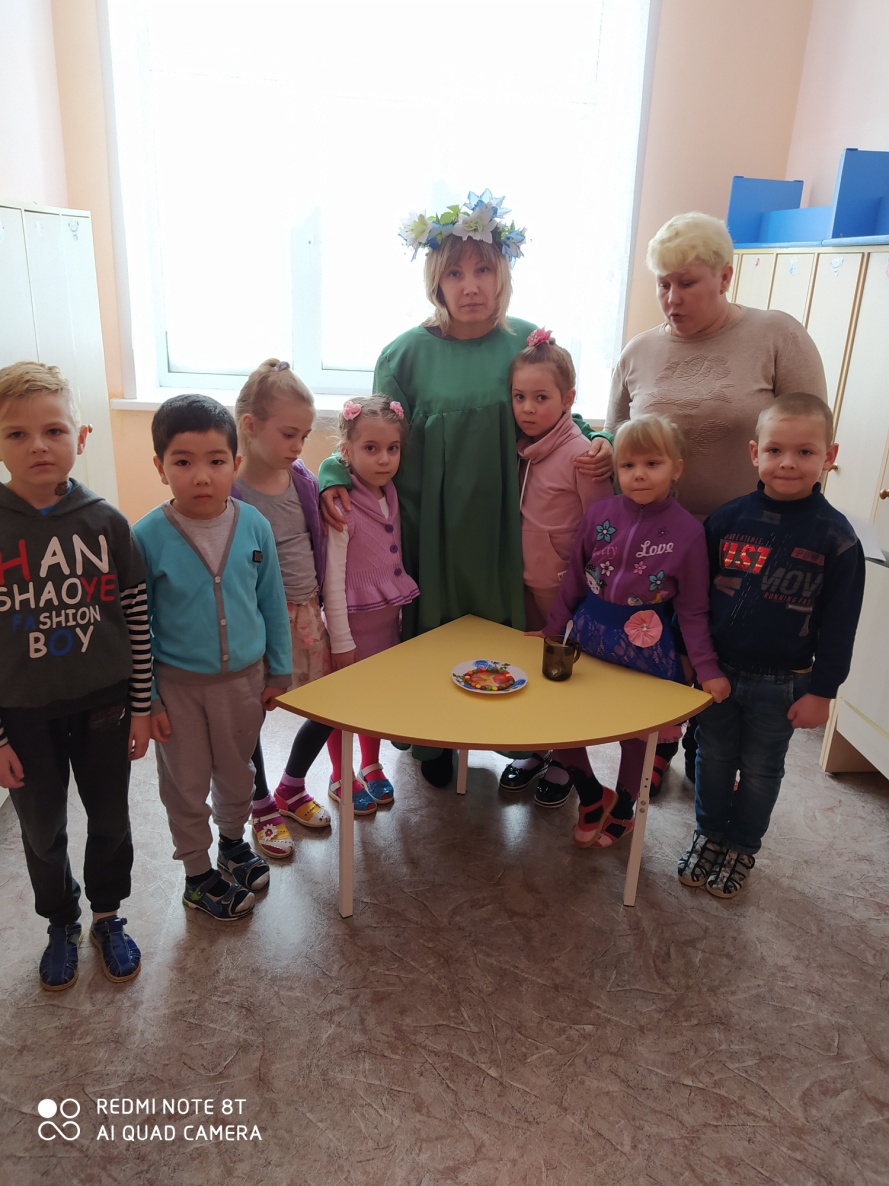 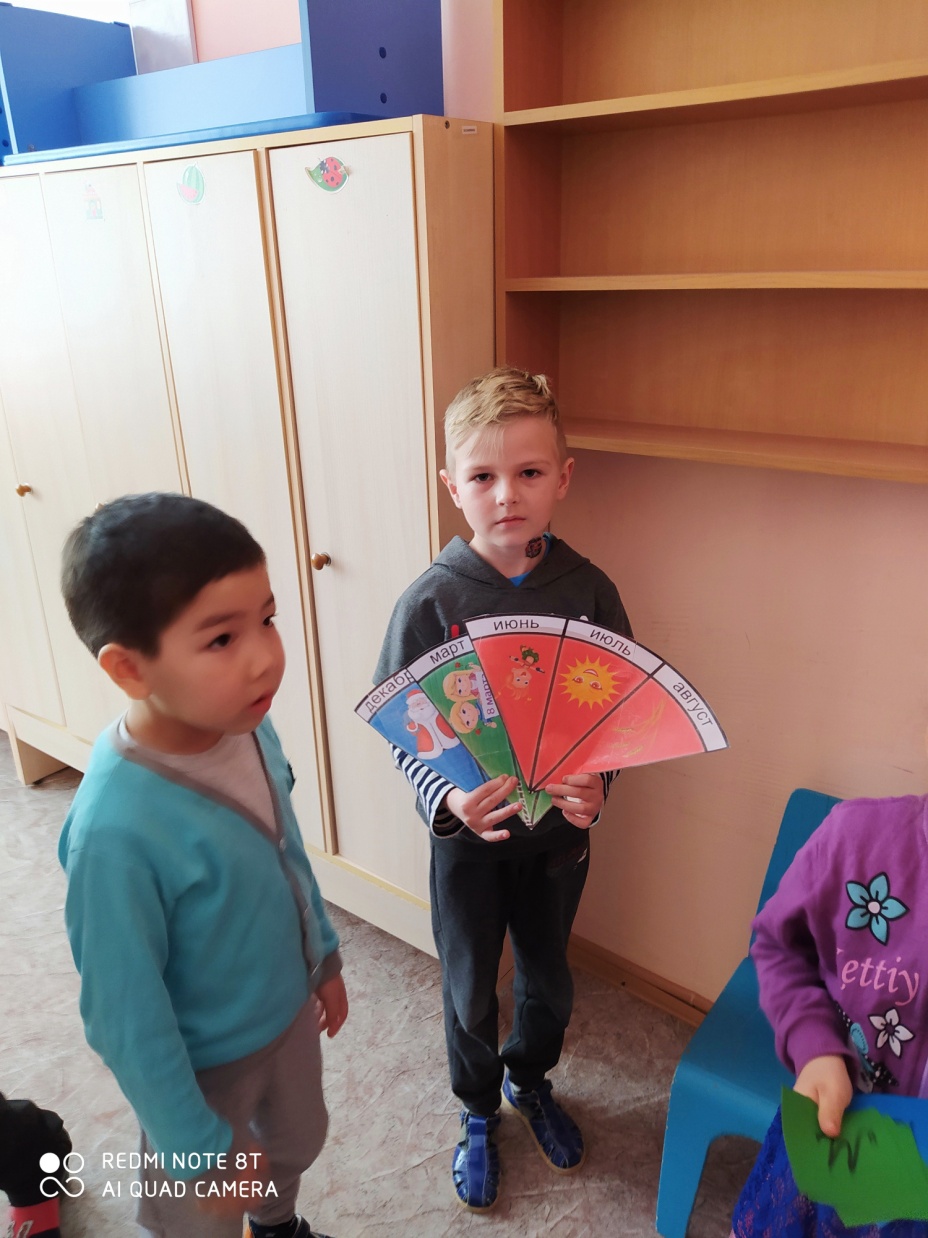 Станция «Осень»
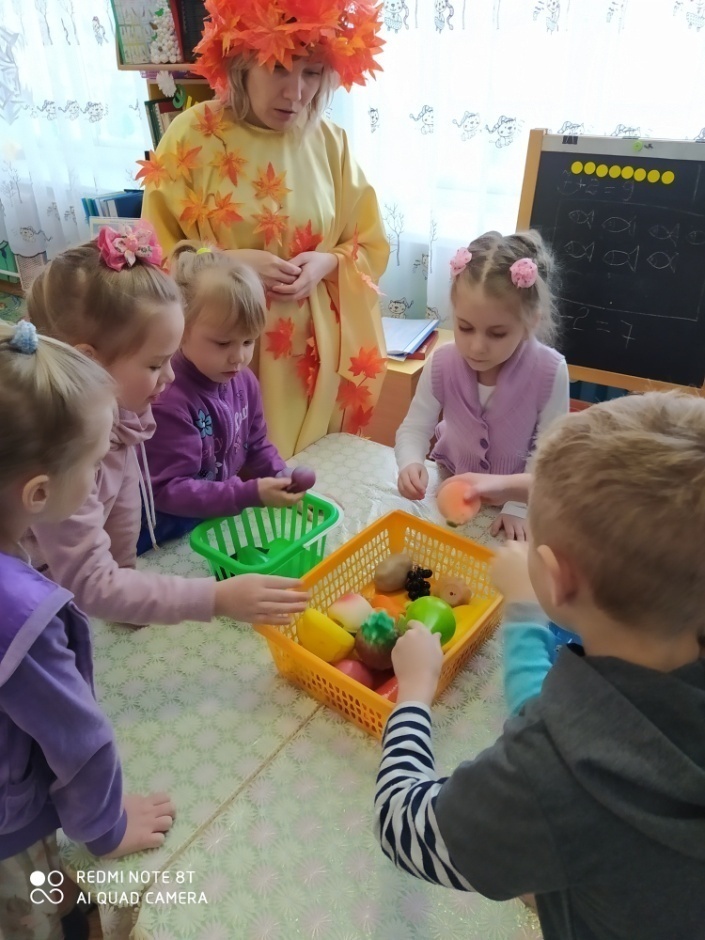 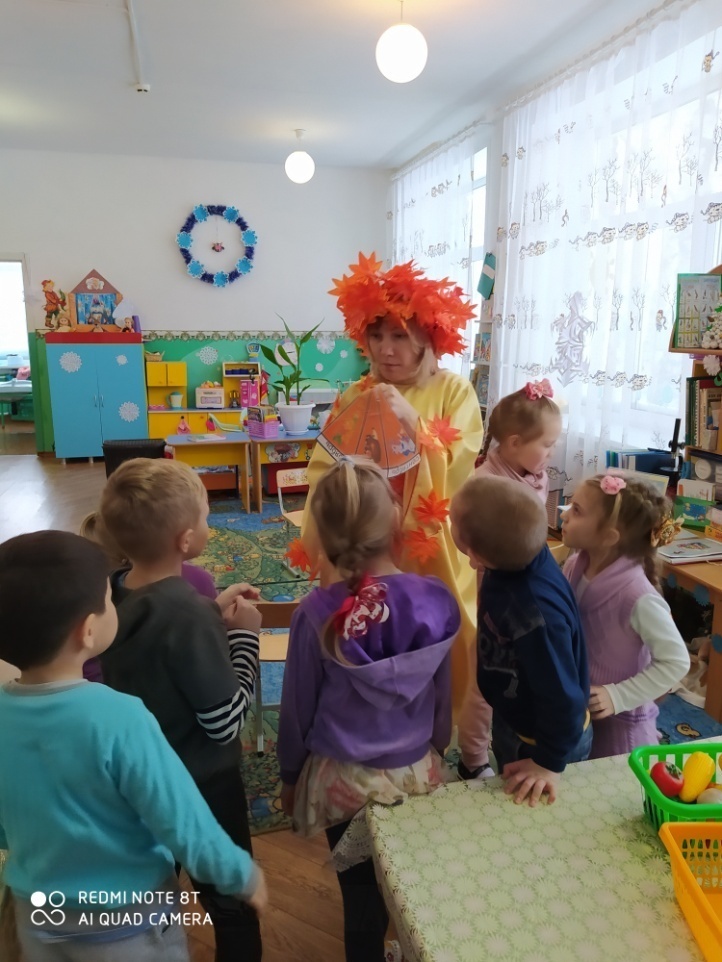 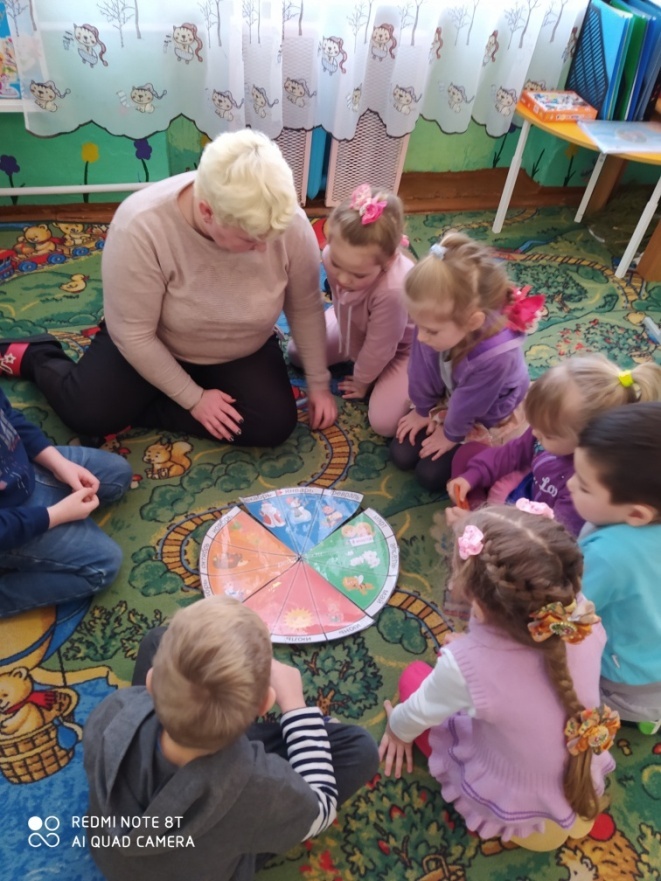 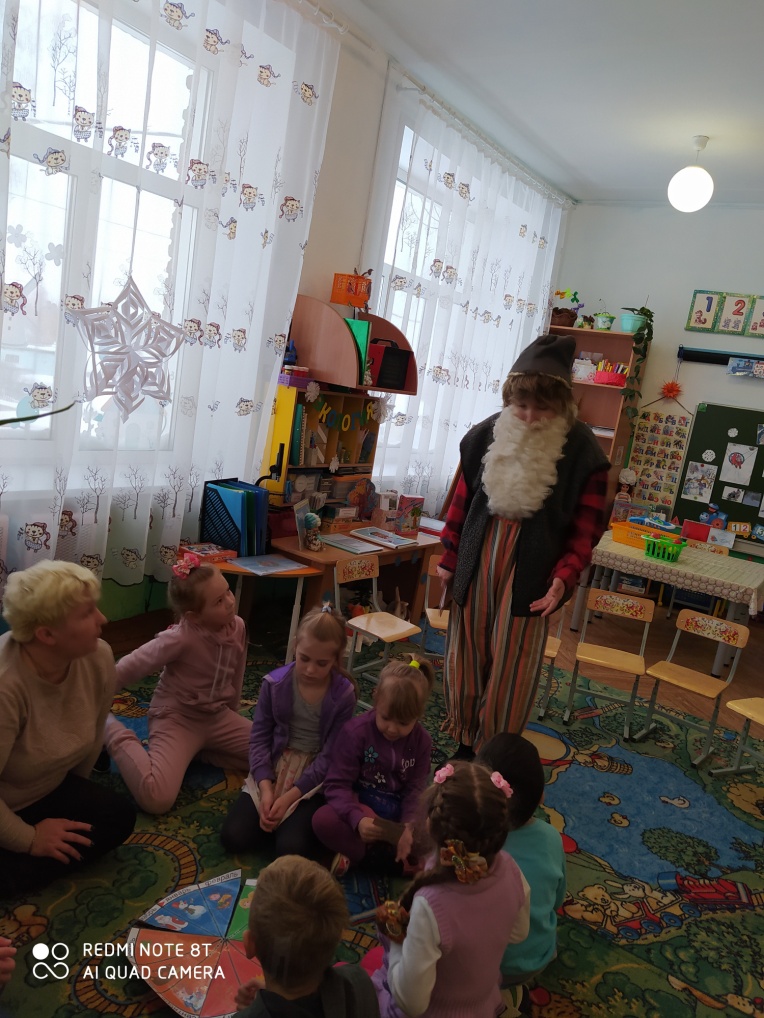 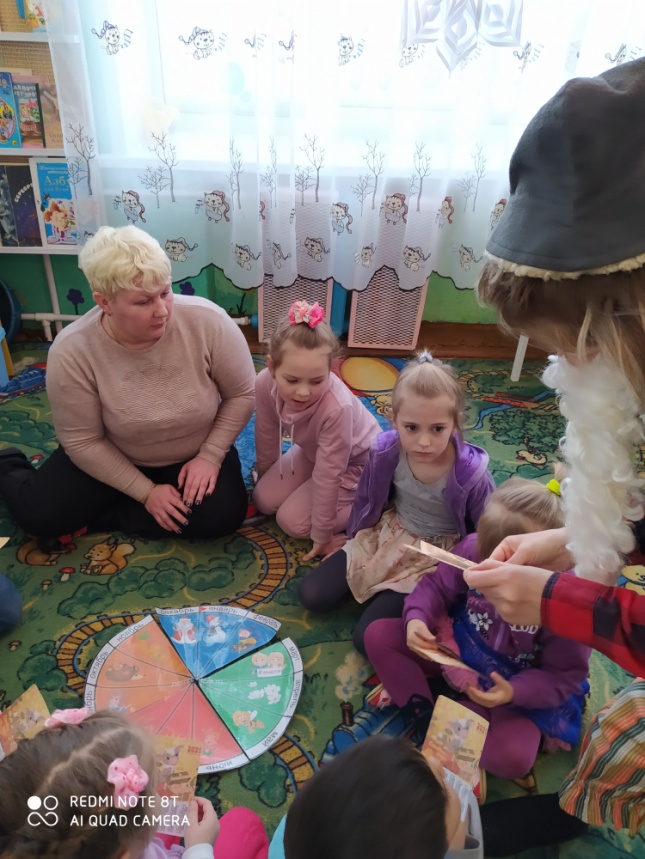 Спасибо!